Shelter Participation in Coordinated Entry
Carrie Poser, COC Director
Lisa Sanders, Shalom Center
June 29, 2016
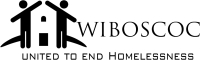 Agenda
Overview
Coordinated Entry Process
Role and Expectations of Emergency Shelter providers
Prioritization for Housing
Example from an Emergency Shelter
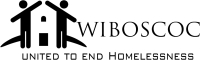 Intended Audience
The intended audience for this training includes the following:
ESG funded, non-DV, Emergency Shelters
ESG funded, non-DV, homeless motel voucher programs

If you are not from an intended audience agency, that is okay! 
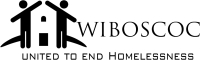 Coordinated Entry
A Coordinated Entry System provides an initial, comprehensive assessment of the needs of individuals and families for housing and services. 
A Coordinated Entry System is:
A process designed to coordinate program participant intake, assessment, and provision of referrals
Required to cover the entire designated geographic area
Easily accessed by individuals and families seeking housing or services
Well advertised
A process that includes a comprehensive and standardized assessment tool. 
Coordinated Entry helps communities systematically assess the needs of program participants and effectively match each individual or family with the most appropriate resources available to address that individual or family’s particular needs.
Coordinated Entry
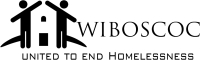 Coordinated Entry is Not:
A specific tool

What you have already been doing

One agency’s responsibility

About putting your clients into your program

A fix for lack of resources

A wait list
Coordinated Entry is:
A system 

A method of prioritizing clients based on need 

An entire local continua’s responsibility

About housing people with the greatest need into any eligible program 

An opportunity to discuss community needs and resources

An active list of people in need of housing services
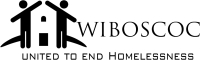 Requirements
Coordinated Entry participation is a requirement from a variety of funders and organizations. These include:  
HUD 
COC Interim Rule - https://www.hudexchange.info/resources/documents/CoCProgramInterimRule.pdf 
ESG Interim Rule - https://www.hudexchange.info/resources/documents/HEARTH_ESGInterimRule&ConPlanConformingAmendments.pdf 
State of Wisconsin – Division of Energy, Housing, & Community Resources (DEHCR) 
ETH Desk Guide and Contract - http://doa.wi.gov/Divisions/Housing/ETH/#description 
WI Balance of State CoC (Bylaws)
Bylaws - http://www.wiboscoc.org/about-us.html 
Coordinated Entry Policy - http://www.wiboscoc.org/coordinated-entry.html 
Prioritization Policies - http://www.wiboscoc.org/boscoc-standards-and-policies.html
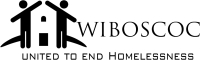 Access to Coordinated Entry
Because of the diversity and size of the WI Balance of State COC, access to the Coordinated Assessment System follows a “No Wrong Door” approach. The principles of this approach are:
A client can seek housing assistance through any of the participating coordinated entry providers and will receive integrated services.
Clients should have equal access to information and advice about the housing assistance for which they are eligible in order to assist them in making informed choices about available services that best meet their needs.
Participating providers have a responsibility to respond to the range of client needs pertaining to homelessness and housing, and act as the primary contact for clients who apply for assistance through their service unless or until another provider assumes that role.
Participating providers will guide the client in applying for assistance or accessing services from another provider regardless of whether the original provider delivers the specific housing services required by a presenting client.
Participating housing providers will work collaboratively to achieve responsive and streamlined access services and cooperate to use available resources to achieve the best possible housing outcomes for clients, particularly for those with high, complex or urgent needs.
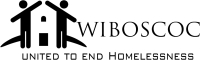 Coordinated Entry Process
There are 4 key elements of coordinated entry:
Pre-Screen Form
VI-SPDAT or VI-F-SPDAT
Referral to Prioritization list
Ongoing assistance to secure housing
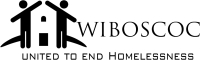 Pre-Screen Form
When an individual or family enters shelter, a Pre-Screen Form is completed as an initial screen to establish basic eligibility and sign a consent
http://www.wiboscoc.org/uploads/3/7/2/4/37244219/balance_of_state_pre-screen_form_-_rev_3_11_16.pdf

The Pre-Screen Form should be retained in the client file.
If the client refuses to complete the Pre-Screen Form, the refusal should be documented on the form.
If the individual or family agrees to complete the assessment, then the VI-SPDAT or VI-F-SPDAT is completed. 
If the client refuses to complete the VI-SPDAT, the refusal should be documented on the form.
If the individual or family wants to be placed on the Prioritization list, a referral is made in Service Point (or if DV – Non-WISP Referral form).
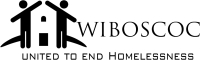 VI-SPDAT or VI-F-SPDAT
Whether the VI-SPDAT is first conducted on paper and then entered in Service Point or the results are directly inputted into Service Point, the assessment should be completed within 48 business hours of when the information was first collected. 
If the individual/family is not prioritized for any interventions either because they chose not to be referred to the list or the scored below a 4 on the assessment tool*: 
Explain why they will not be placed on the prioritization list
Refer to other supports/services that are available to them (e.g., shelter case management, connection to mainstream resources, help connecting with family or friends). 
Ideally, referrals are “warm referrals”
You contact the agencies to determine availability/eligibility & inform them of your referral 
Client has a name of a contact person and knows s/he will be prepared to meet with him/her
The assessment process ends for the client at this point. 

**Note: some communities are referring all clients that complete the VI-SPDAT assessment tool regardless of score as long as they meet the homeless criteria.
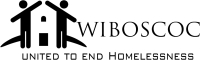 Referral to Prioritization List
The referring agency is responsible for following up with the individuals and families they refer in order to determine whether the individual or family is still in need of permanent or transitional housing. 
Follow-up contact must occur every 90 days at a minimum.
If the individual or family is still in need of housing, the agency should update contact information if necessary.
The Service Point process and training on updating the prioritization list, making referrals, and managing those referrals is done by Institute for Community Alliances (ICA) - http://www.icalliances.org/wisconsin/
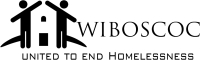 Ongoing Assistance
As the referring entity, you are responsible for helping the client secure permanent housing. This can include:
Through placement on the prioritization list
Through friends or families
Accessing Section 8 or public housing
Enrolling in SSVF program
Securing HUD-VASH voucher
Enrolling in TBRA
Moving to a different community
Finding a roommate
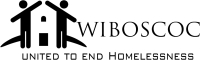 Role of Emergency Shelters
Every ESG-funded Emergency Shelter and Homeless Motel Voucher program is required to participate in the Coordinated Entry process. 
To participate means:
You are completing a Pre-Screen Form on all households (or unaccompanied youth) in the shelter or motel voucher program and retaining the form in a client file.
You are completing the VI-SPDAT or VI-F-SPDAT assessment tool with all willing clients and documenting any refusals.
You are referring all of those clients to the prioritization list in Service Point (or the Non-WISP list if applicable). 
You are the point of contact for those clients whether they remain in your shelter or not.
You are actively helping clients to secure housing.
You will conduct follow-ups on those clients remaining on the prioritization list for 90 days or more
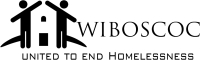 Is there an alternative?
If an emergency shelter and housing provider have established an official MOU that meets the following criteria, then the emergency shelter is exempt from the participation requirement.
The MOU criteria includes:
A signature from the housing provider director and the emergency shelter director,
Specific responsibilities of the housing provider that includes –
Completing the pre-screen on all shelter clients and retaining in a client file
Completing the VI-SPDAT or VI-F-SPDAT on all willing clients and documented refusals
Completing the Service Point referral to the prioritization list
Agreement to be the ongoing point of contact for the client
Conduct required follow-ups
Specific responsibilities of the emergency shelter that includes –
Referring every client to the housing provider and maintaining documentation of that referral, date, and details
Maintaining communication regarding each client with the housing provider, including an ROI signed by client
Dated after 1/1/2016,
A requirement for the document to be reviewed annually,
A requirement that the document be retaining by both the housing provider and the emergency shelter,
A copy submitted to the wiboscoc@gmail.com.
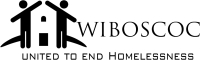 Consequence
If an emergency shelter is not complying with the requirement for participation or the exemption, the following action can occur:
Report of non-compliance to ETH lead in the community
Report of non-compliance to ETH Grant Administrator (DEHCR)
Revocation of WI  Balance of State COC ETH certification letter
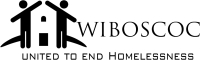 Housing Prioritization
When a program has an opening:
The responsible staff person runs the Prioritization List Report in Service Point
The responsible staff person contacts the Non-WISP List Holder inquire about individuals/families listed on the Non-WISP Prioritization Lists. 
Using the Order of Priority established for the program & program-specific requirements (e.g. youth, DV), the program will offer services to the highest prioritized individual/family.
People who are prioritized for one type of assistance can use another (less intensive) type of assistance if the first intervention isn’t available
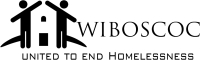 Written Standards – Order of Priority
All 3 main project types have written standards and an order of priority.
Permanent Supportive Housing (PSH):  
Chronic status (includes disability and length of homelessness) &
VI-SPDAT score
Transitional Housing (TH): 
Homeless category, 
Disability, & 
VI-SPDAT score
Rapid Re-housing (RRH): 
VI-SPDAT 
The written standards cover more than prioritization. 
The prioritization is a key component of the coordinated entry process.
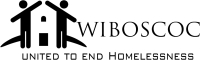 NOTICE
It is prohibited for any HUD-funded homelessness assistance programs to serve individuals and/or families experiencing homelessness or who are at imminent risk of homelessness, without the household first going through the Coordinated Assessment System and receiving a referral to the Prioritization List.
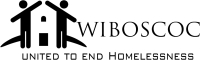 Community Example
Shalom Center 
Emergency Shelter Programs 

Nightly Shelter Program: Serves Single Individuals and Families from 7PM to 7AM at rotating church sites
24 Hour Shelter: Serves Families with Minor Children 
Located in Kenosha
Lisa:  sandersl@shalomcenter.org 
#262-658-1713, extension 132
If interested in sitting in on local meeting, email Lisa.  Meetings occur on the 3rd Tuesday of the month, 9:30 am – KHDS: 5407 8th Ave. Kenosha
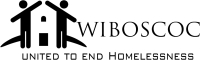 The Process
The Pre-Screen is completed by staff.
If client is eligible for shelter services, our intake and intake packet is completed. 
The VI-SPDAT or VI-F-SPDAT assessment may or may not be completed immediately following the intake. Paper copies are used in our Nightly Shelter Program and entered into WISP at a later time.  If not done immediately, assessment is completely as soon as possible. 
Once assessment is complete and entered into WISP, the client is referred to the Priority List. 
Referring agency or worker acts as the point of contact for client.
Referring agency or worker assists clients with securing housing. 
Referring agency or worker does follow up on those clients referred to the Priority List for 90 days.
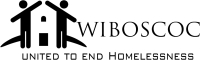 Making It Work
Commitment by our organization and staff
Training for All Staff and/or Volunteers: Not all need to be WISP users
Commitment by all Local Partner Agencies.
Regularly scheduled meetings with Local Partner Agencies.
Asking questions and/or assistance as needed.
Regular, on-going communication with Local COC to discuss what’s working and making sure the Priority List is complete and up to date.
Staying focus on the Goal!
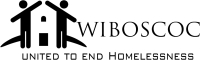 QUESTIONS?
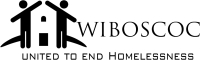 Resources
All Balance of State COC information pertaining to Coordinated Entry system is located on the BOS website:  http://www.wiboscoc.org/coordinated-entry.html . This includes:
The Coordinated Entry Policy
The Coordinated Entry 101 webinar and slides
Transitional Housing Prioritization webinar and slides
 List-Holder/DLA Training:  Managing the Non-WISP List webinar & slides
NON WISP Referral Form Training webinar & slides
Working Together: WISP & Non-WISP Prioritization List webinar & slides
Managing the Non-WISP Prioritization List webinar & slides
BOS Pre-Screen Form (revised)
Paper version and fillable version of the VI-SPDAT version 2.0
Paper version and fillable version of the VI-F-SPDAT version 2.0
HUD brief on Coordinated Entry